Логопедическое сопровождение детей с ОВЗ в условиях школьного логопункта
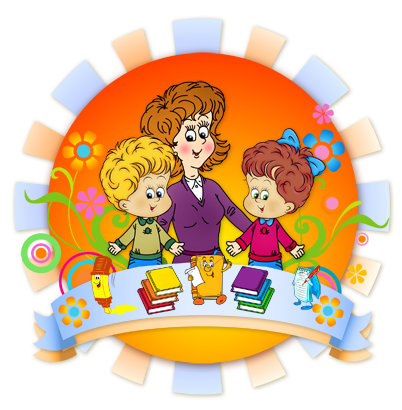 учитель-логопед
                             высшей   категории
В.Л. Балобина 
МБОУ «Варьеганская ОСШ»
Сопровождение — это взаимодействие 
сопровождающего и сопровождаемого,  направленное на разрешение жизненных проблем развития.
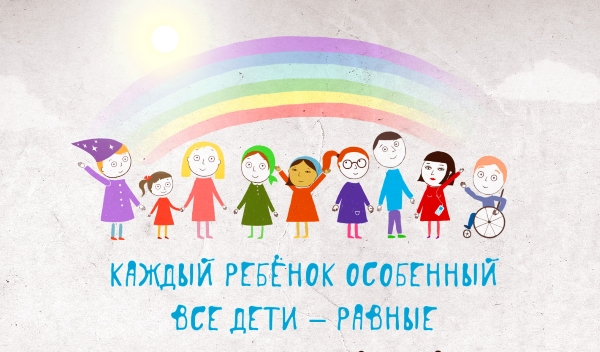 МБДОУ  «Новоаганский ДСКВ «Снежинка»
Создание благоприятных условий для развития речи, обучения, воспитания и социальной адаптации детей с ОВЗ.
Цель:
Задачи:
1
Коррекция нарушений в развитии устной и письменной речи обучающихся.
2
Своевременное предупреждение и преодоление трудностей в освоении обучающимися общеобразовательных программ.
Повышение педагогической компетенции педагогов и родителей (законных представителей) в вопросах логопедии.
3
Направления деятельности учителя-логопеда
I. ЭТАП  -  ДИАГНОСТИЧЕСКИЙ
Задачи: планирование структуры и степени речевых нарушений у детей и планирование соответствующей коррекционной работы.
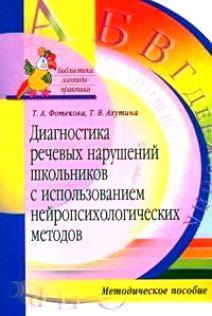 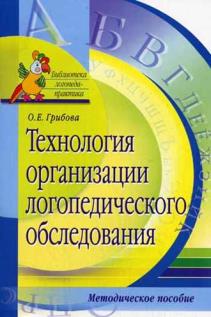 Параметры речевого обследования
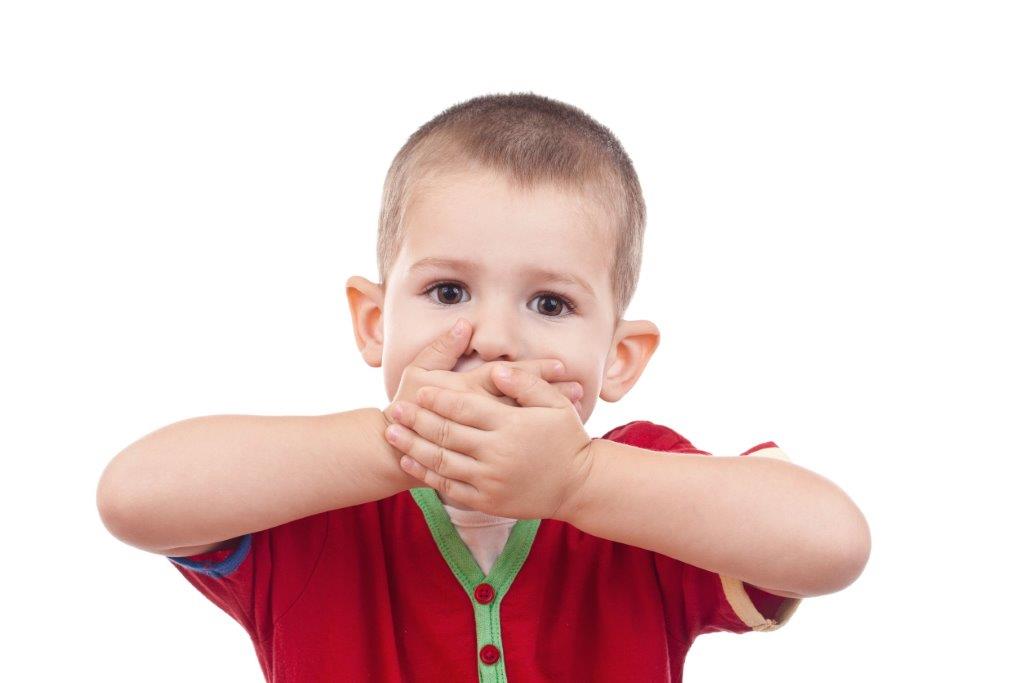 II. ЭТАП  -  КОРРЕКЦИОННО-РАЗВИВАЮЩИЙ
Задачи: устранение речевых нарушений; развитие устной и письменной речи до уровня, на котором ребенок мог бы успешно обучаться в школе.
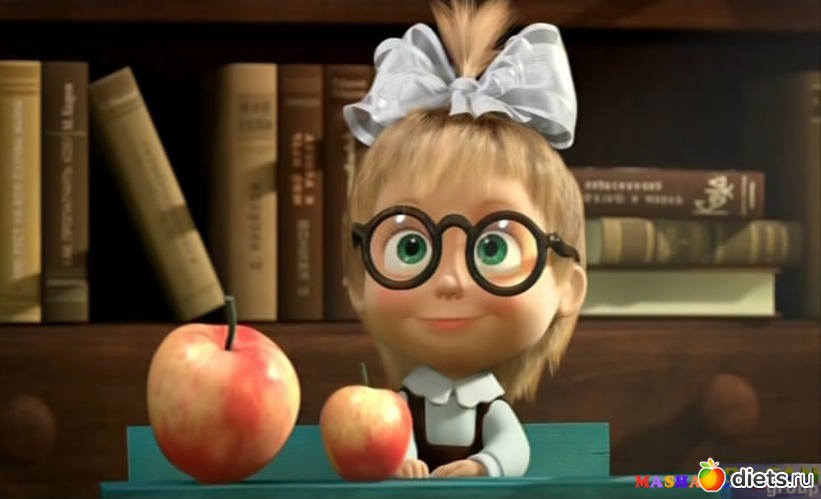 Содержание коррекционно-развивающего направления
Обобщенная структура группового логопедического занятия
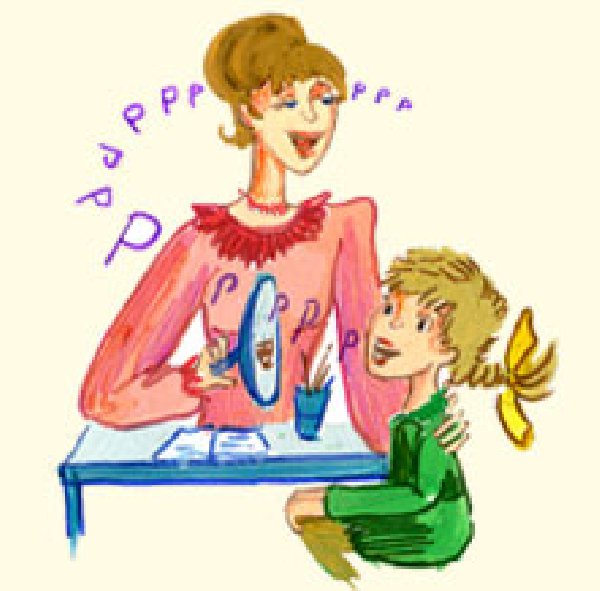 ОСОБЕННОСТИ ЛОГОПЕДИЧЕСКОГО СОПРОВОЖДЕНИЯ ДЕТЕЙ С ОВЗ
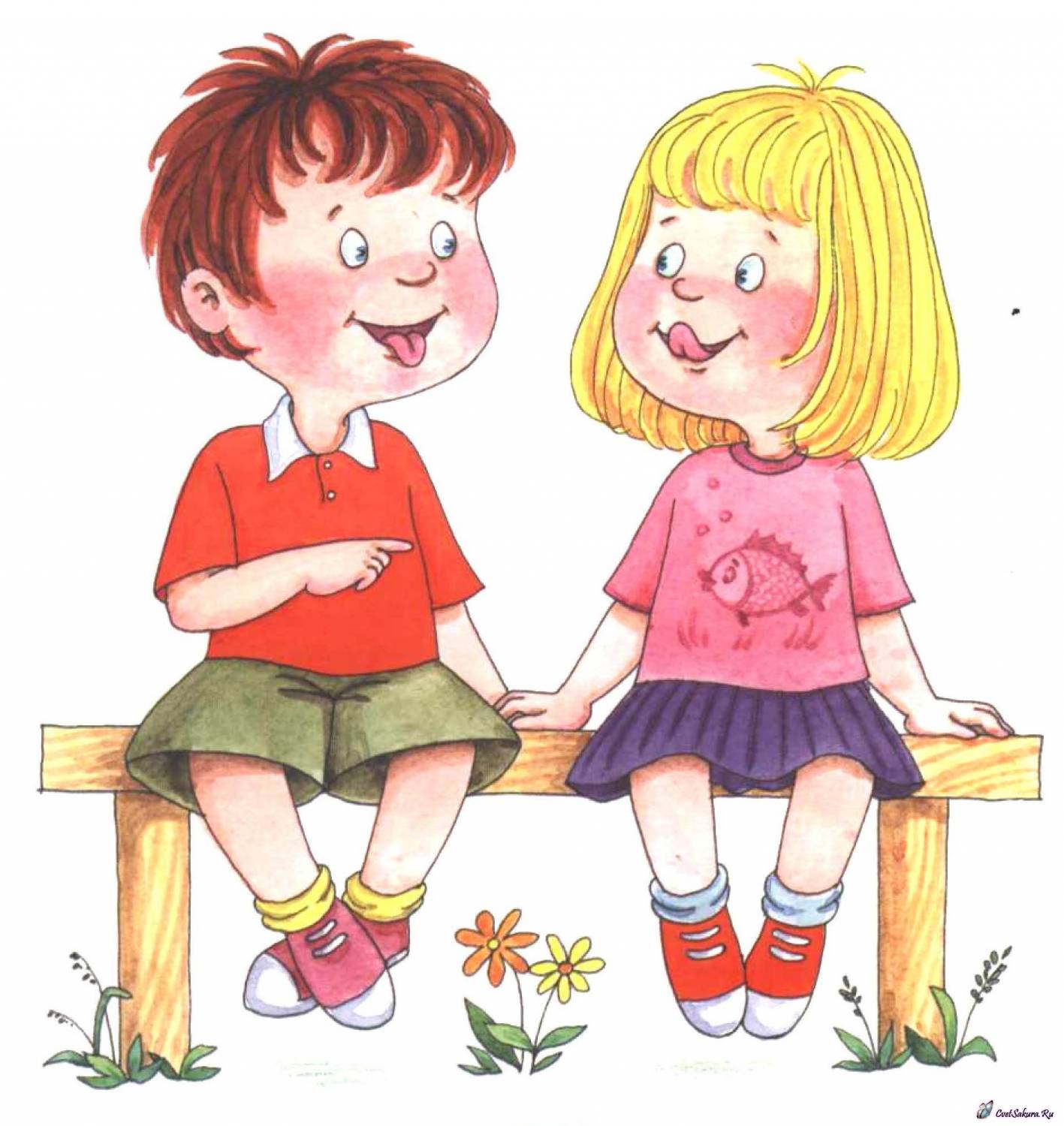 Консультативная  и    Информационно-просветительская     работа
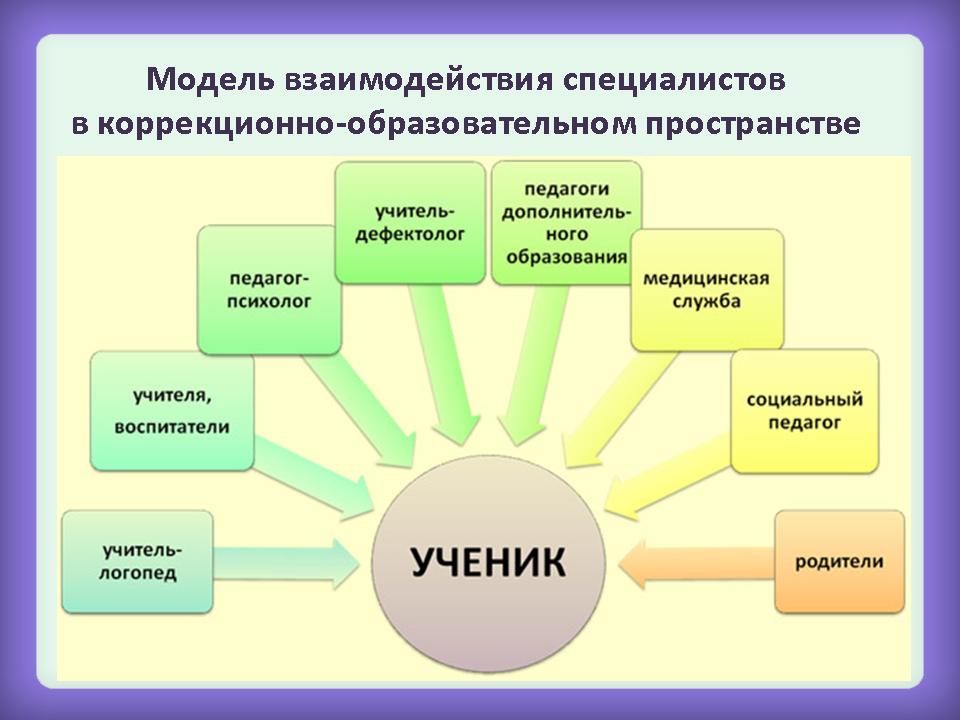 Сотрудничество логопеда с родителями
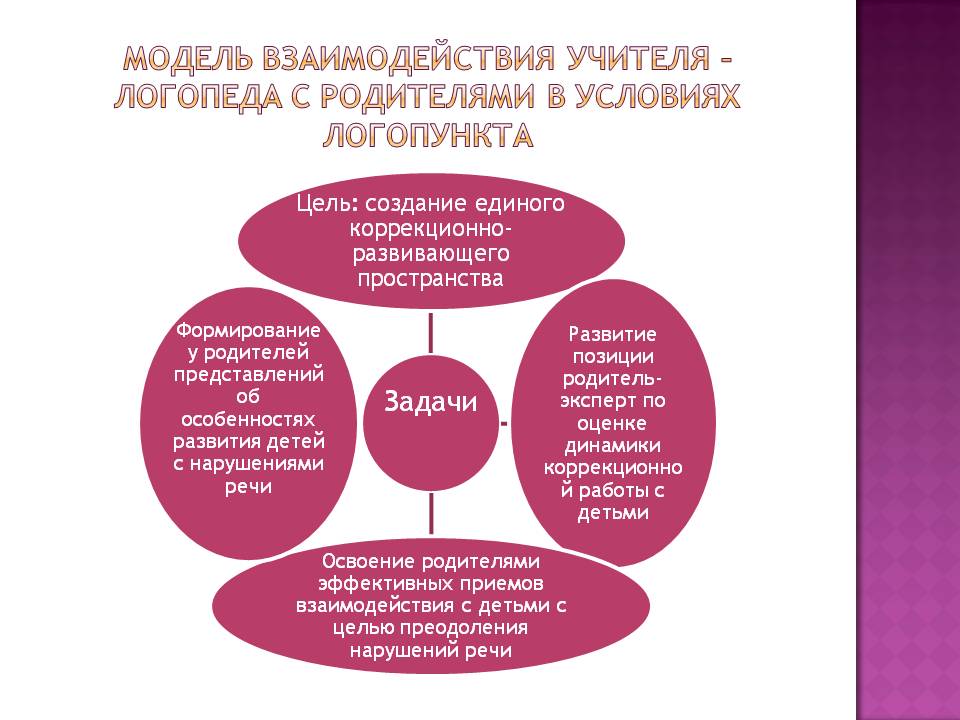 ДЕЯТЕЛЬНОСТЬ ЛОГОПЕДА В РАМКАХ  ШКОЛЬНОГО ПМПК
Учитель-логопед
Педагог-психолог
ПМПк
Учитель
Социальный педагог
Медицинский работник
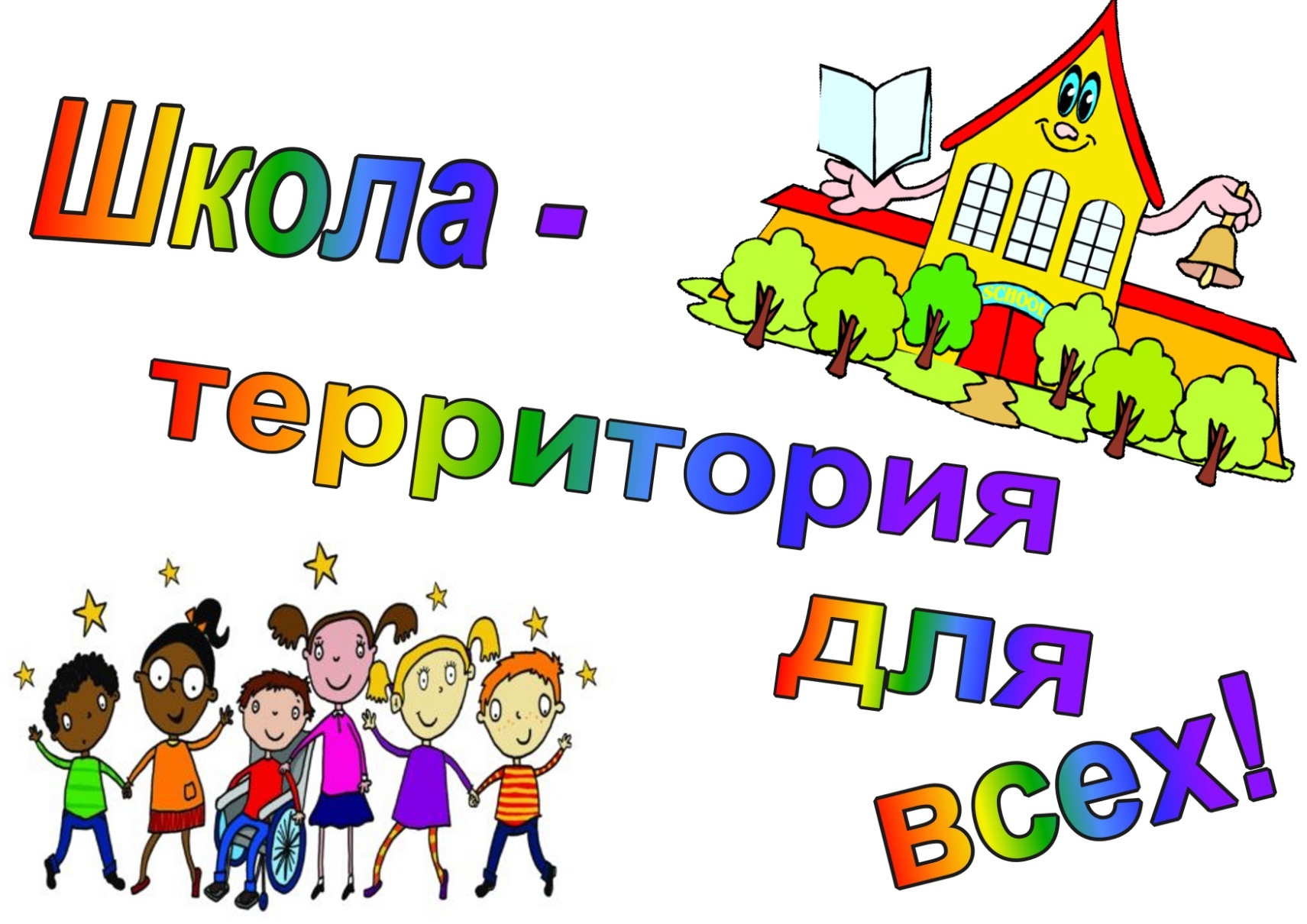 Логопедическое сопровождение детей с ОВЗ в условиях школьного логопункта
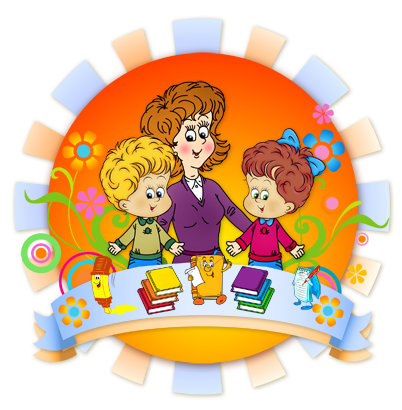 учитель-логопед
                             высшей   категории
В.Л. Балобина 
МБОУ «Варьеганская ОСШ»